Государственное бюджетное образовательное учреждение Центр психолого-медико-социального сопровождения Выборгского района Санкт-Петербурга
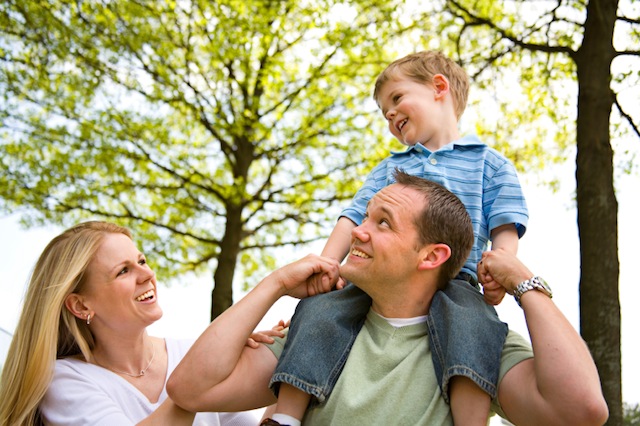 Костромской проспект, дом 7
Тел. (812) 553-18-75
Кандидат философских наук, педагог-психолог
Медведева М.А.
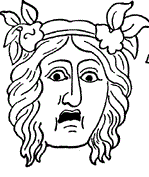 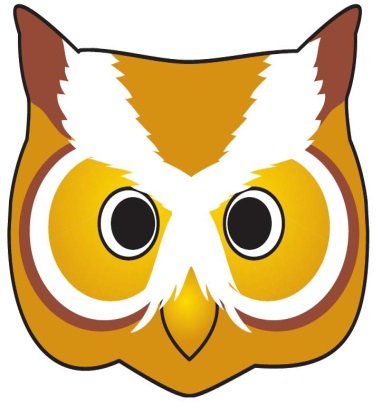 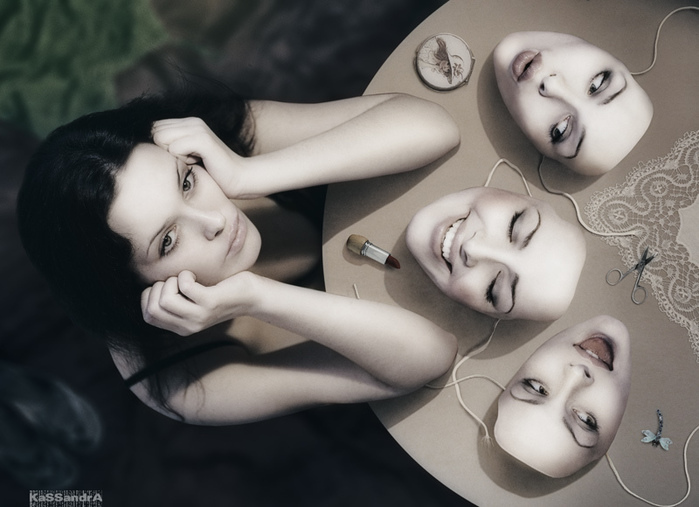 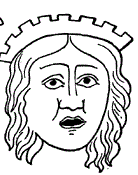 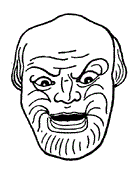 МАСКИ
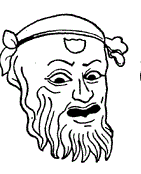 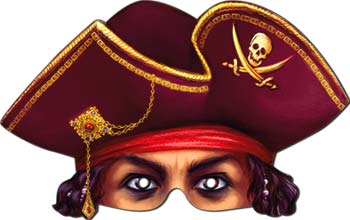 Маска - (фр. masque) - накладка с вырезами для глаз, скрывающая лицо                                   Функции маски: 
                                            1 производить определенное    
                                             впечатление на людей, с которыми  
                                             мы общаемся.
                                            2 скрывать человека, защищать.
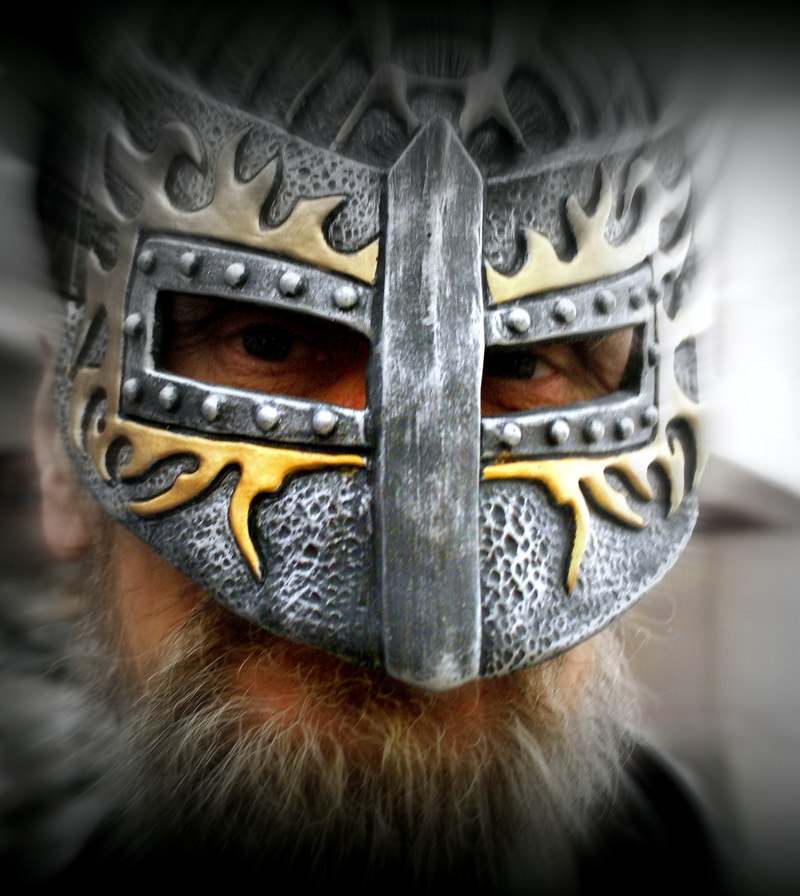 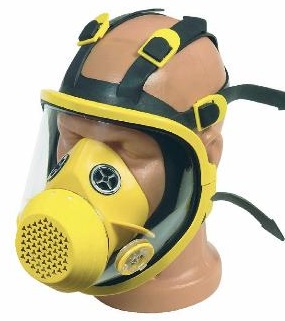 ПОГРЕБАЛЬНЫЕ МАСКИ
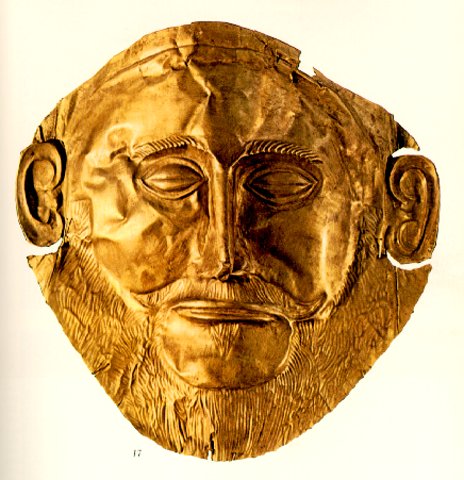 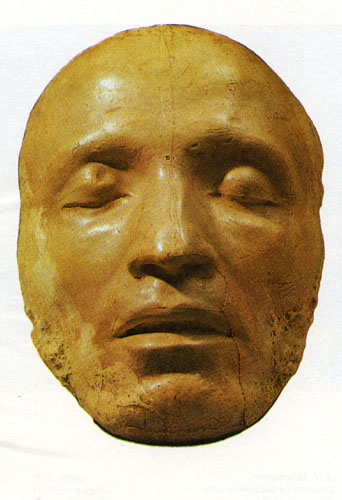 Посмертная маска А.С. Пушкина. 
Скульптор С.И. Гальберг
Посмертная маска царя Агамемнона. 
Микены XVI в. до н.э.
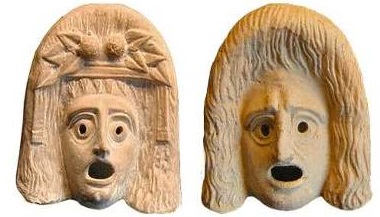 ТЕАТРАЛЬНЫЕ МАСКИ
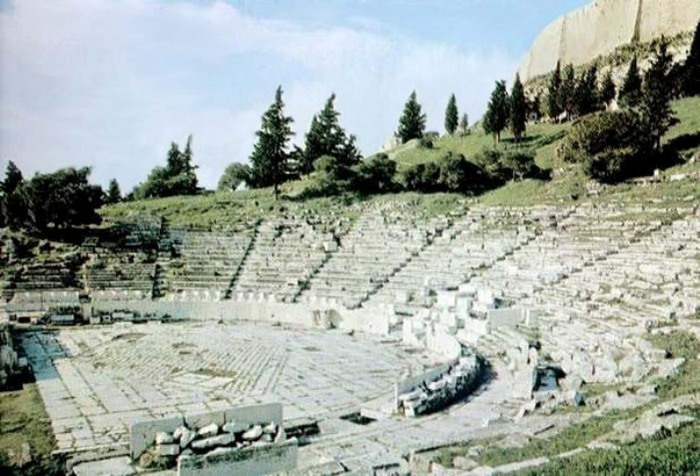 Персона - латинское слово, означающее маску, которую надевали греческие актёры для обозначения роли, которую они играли. Примерный перевод на русский - «личина».
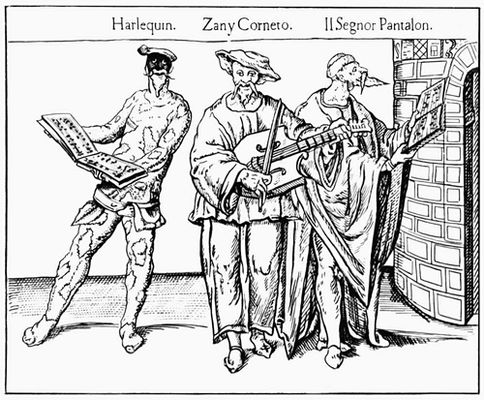 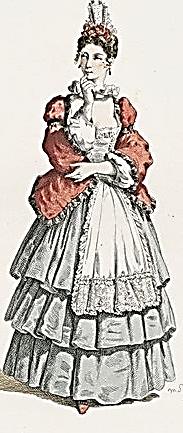 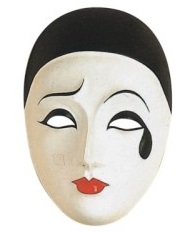 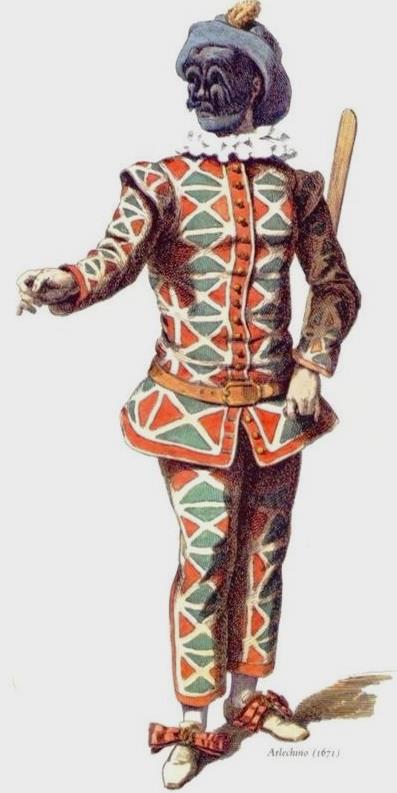 КОМЕДИЯ ДЕЛЬ АРТЕ
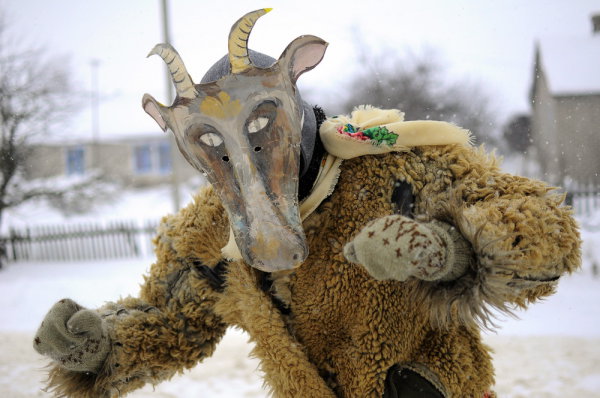 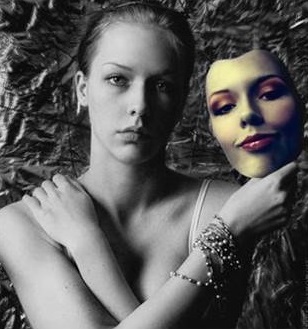 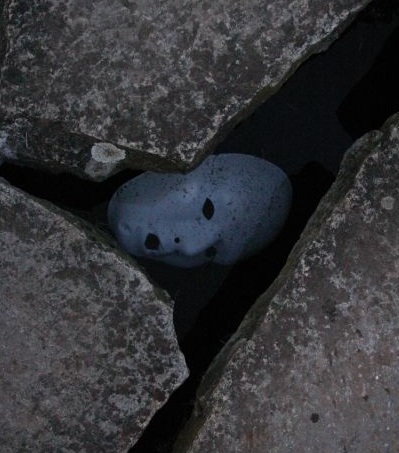